Some observations/ideas about weathering, or 
		How do you get from this ….
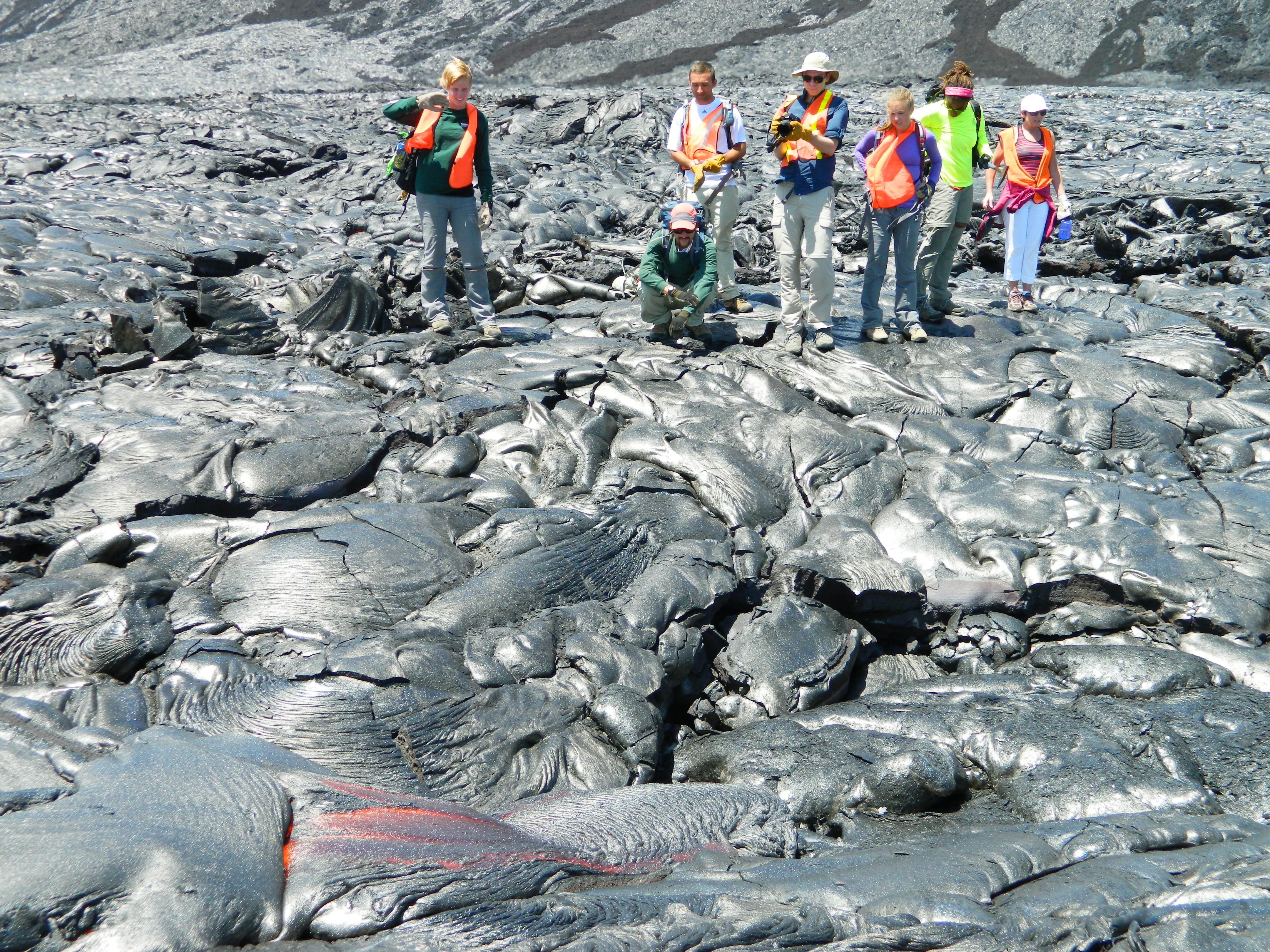 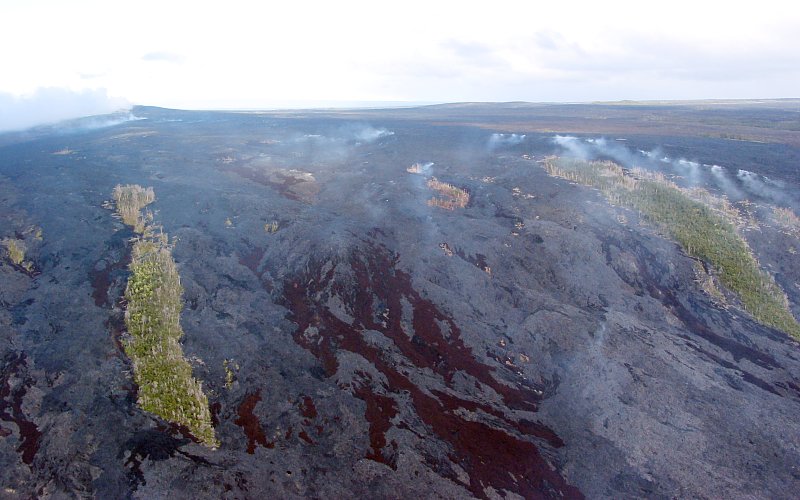 Pu’u O’o vent, Kilauea, HI
Fresh rock!
CIDER 2013		Weathering and the carbon cycle		Louis Derry, Cornell U.
[Speaker Notes: Aerial view of Pu’u O’o vent and Cornell EES students on apron (Derry/Moore photos)]
…..  to this, and why do we care?
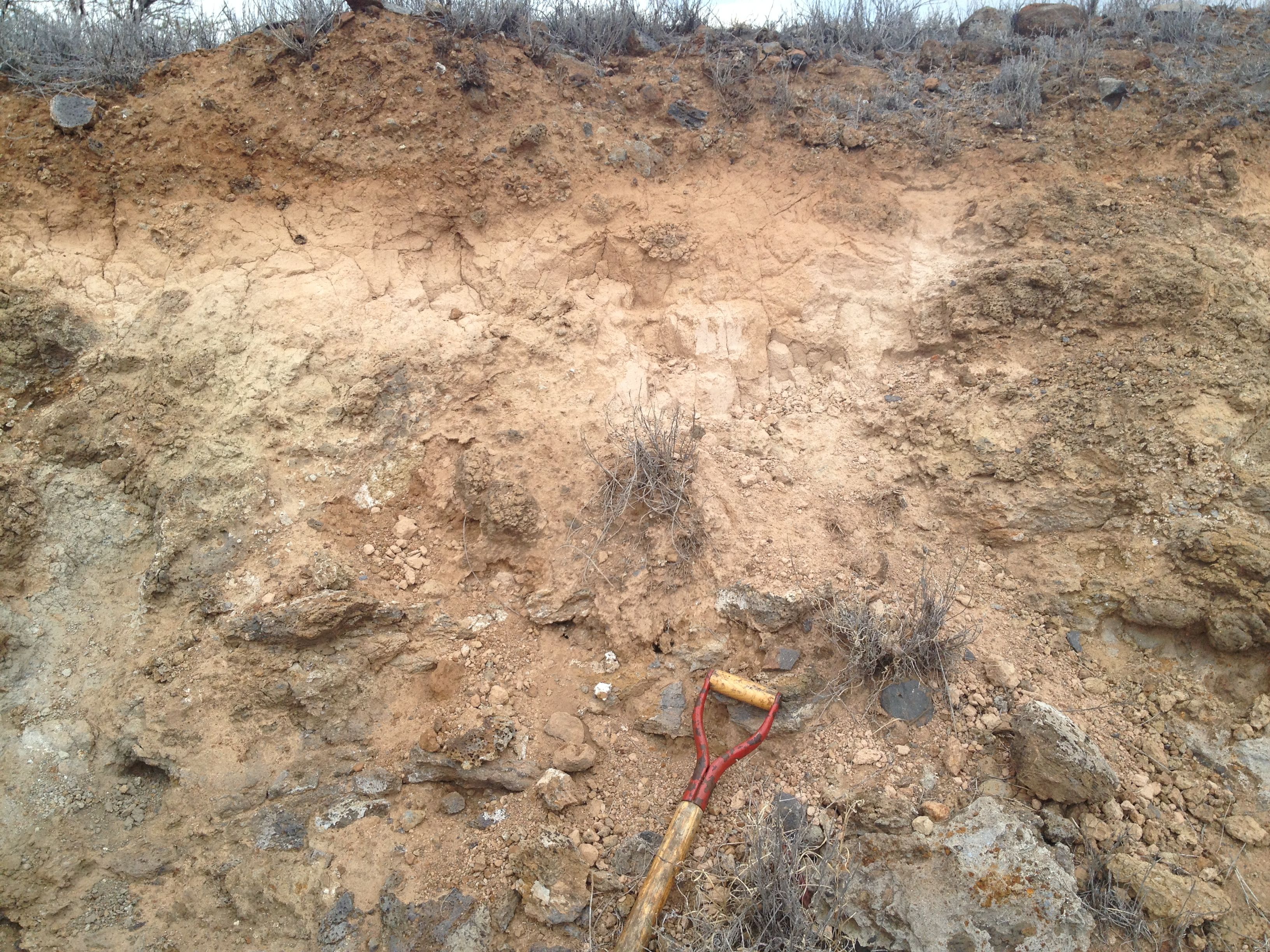 Amorphpus Fe-oxides and Si-Al mineraloids, organic matter,rock fragments
Gibbsite clay Al(OH)3
Pedogenic carbonate
[Speaker Notes: Outcrop of weathered Pololu basalt (ca. 350 ka) near Kohala coast, Hawaii  (Derry photo)]
Generation of acidity – hydrolysis of CO2
CO2 +  H2O  <->   H2CO3			carbonic acid 

H2CO3  <-> H+  +  HCO3- 			bicarbonate ion 

HCO3-  <->  H+  +  CO3= 			carbonate ion
[H+] ≈ √(pCO2)  		pCO2 = 400 ppm	-> pH = 5.66	     atmosphere
					pCO2 = 4000 ppm    -> pH = 5.16	     e. g. soil gas
Organic acids from biosynthesis and decomposition

	CH3COOH   <-> H+  +  CH3COO- 		acetic acid as a simple
										example of carboxylic acids:
								  citric acid, oxalic acid, etc …
								Ligands also play key role in 
							enhancing solubility of Al, Fe, etc.
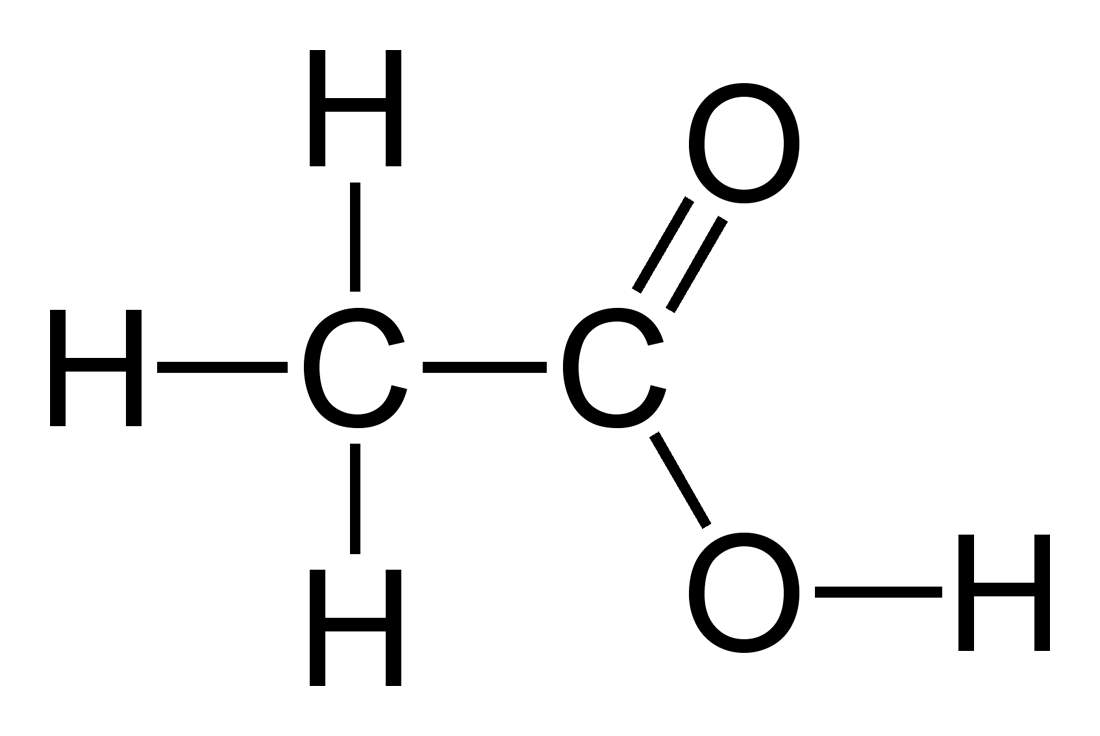 Weathering of carbonates:
Acid-base reaction
CaCO3 +  H2CO3  <-> Ca++ + 2 HCO3-




             Ca++ + 2 HCO3- <-> CaCO3 + H2O + CO2
_________________________________________________________________
Carbonic acid consumed, base cation and bicarbonate produced
In oceans, reaction is reversed resulting in sedimentation and pH ≈ 8.3
Net is zero change in CO2
Carbonate weathering is an important buffer
but not a long term sink for CO2
Weathering of Ca, Mg silicates consumes CO2
CaAl2Si2O8 + 2 CO2 + 3 H2O <-> Ca++ + Al2Si2O5(OH)4 +2 HCO3-



             Ca++ + 2 HCO3- <-> CaCO3 + H2O + CO2
_________________________________________________________________

CaAl2Si2O8 + CO2 + 2 H2O <-> CaCO3 + Al2Si2O5(OH)4
Acid (CO2) consumed, base cation, bicarbonate, and clay produced
net
Na, K silicates are much less efficient sinks for CO2
(because we don’t make Na2CO3 in the oceans)
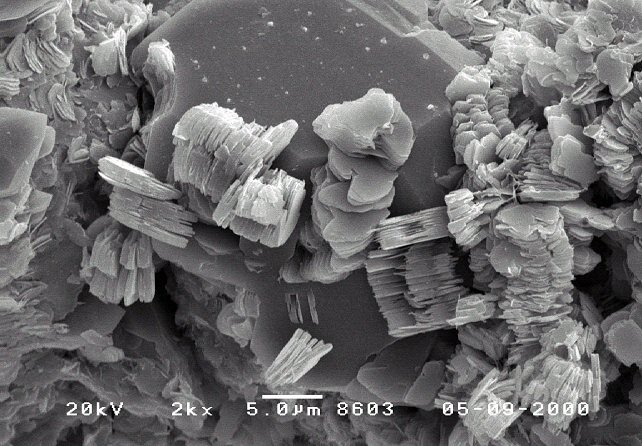 Kaolinite produced by weathering qtz diorite, Luquillo, PR (White et al., 1998)
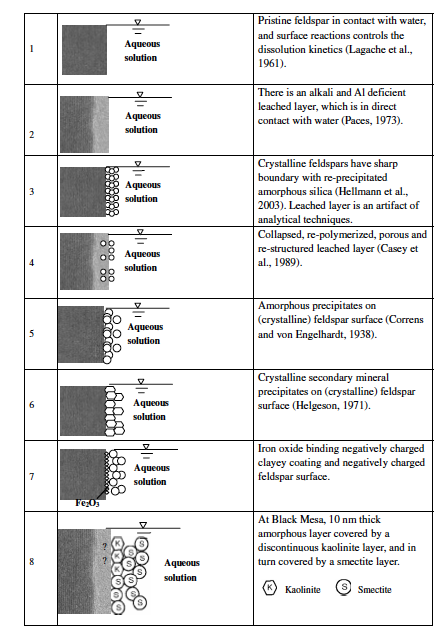 Weathering reactions are heterogeneous surface reactions, 
partly controlled by crystal structure and defects in minerals.

Some hypotheses for the structure of the mineral -  water interface (Zhu et al., GCA 2006)

Consequently, the controls on reaction rate are complex.
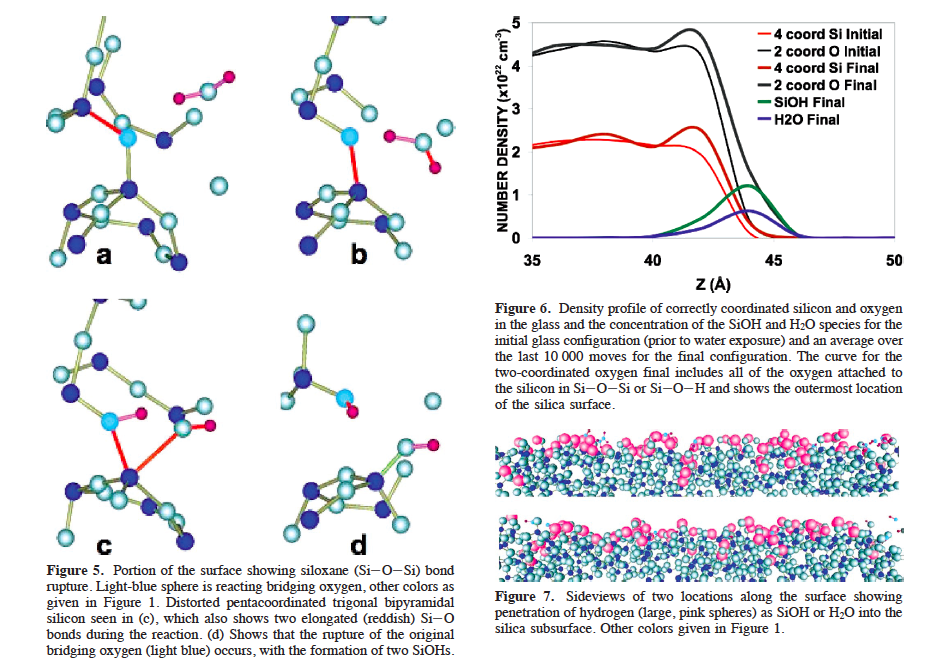 [Speaker Notes: Madadevan and Garofalini (2008) Jour. Phys. Chem. C]
Some controls on weathering reactions rates:

Distance from equilibrium (degree of undersaturation)
Diffusive transport to/from interface
Surface site occupancy (reversible/irreversible)
Defect density in crystal structure
Mineral surface area (evolves with reaction)
Complexation, ligands (esp. organic ligands)
Temperature
Coatings of secondary minerals
pH
Strain rate from ∆V of secondary mineral formation
Permeability of weathering zone

You get the idea …

It is not easy to begin with microscopic properties/processes and predict behavior at the scale of a soil profile or watershed.  Reactive transport modeling tries to do that at a continuum scale, but many kinetic parameters must be specified and are often poorly known.
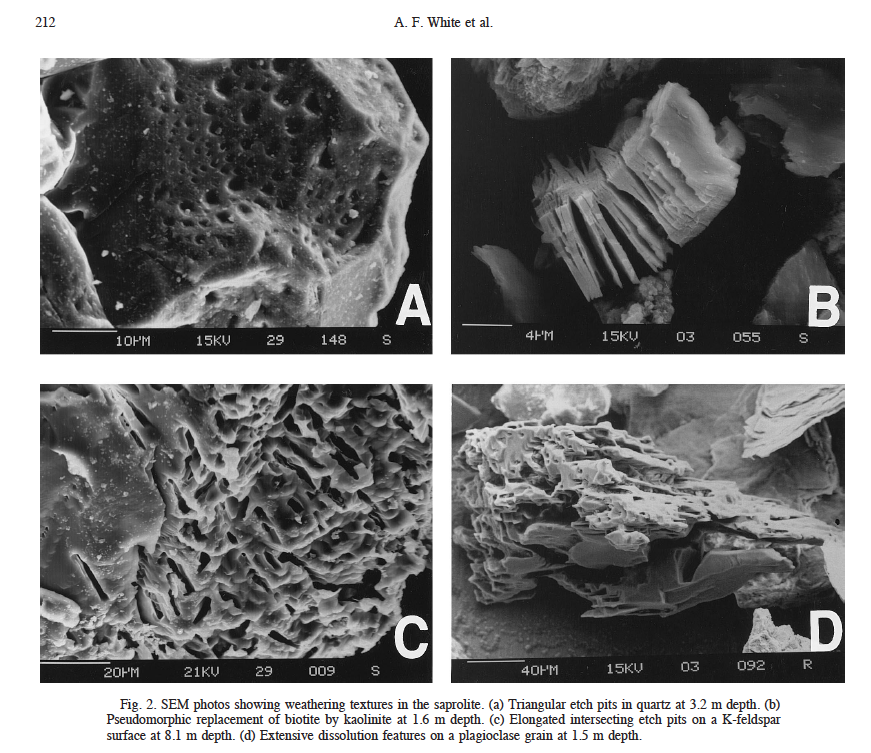 [Speaker Notes: White et al,. GCA 1998]
Temperature dependence of weathering rate
from laboratory studies follows an Arrhenius law:
k = A exp(-Ea/RT)
Typical values of Ea for feldspars are 60 – 65 kJ mol-1 K-1.

Implies a temperature sensitivity equivalent to ≈ 2.3x increase in k between 20 and 30˚C.

Leads to hypothesis of 
	climate-weathering feedback
Climate – weathering feedback
	Solar luminosity has increased 25 – 30% over Earth history
But liquid water continuously present since > 4 Ga 
	Goldilocks solution – not too hot, not too cold

Continuous CO2 release from interior, greenhouse
	TauCO2 ≈ 0.5 Ma

What regulates T over time if CO2  response time is < 0.5 Ma?

Let’s imagine that atmospheric CO2 increases.  Then :
T increases
Reaction rate increases as f(T)
Water cycle accelerates (Sat H2O P of atm is exponential in T)
CO2 consumption is enhanced by 2, 3
CO2 decreases
T decreases
		Voila!

But does this actually work?  What exactly are mechanisms in play?
How do we study weathering rates and process at large scales?
One way is to measure the dissolved flux exported by rivers
In principle, this should integrate chemical processes over wide areas and highly heterogeneous geology.  Give me one bottle of Amazon water …

Wait, isn’t that a problem if you have different kinds of processes operating whose effects you’d like to separate?
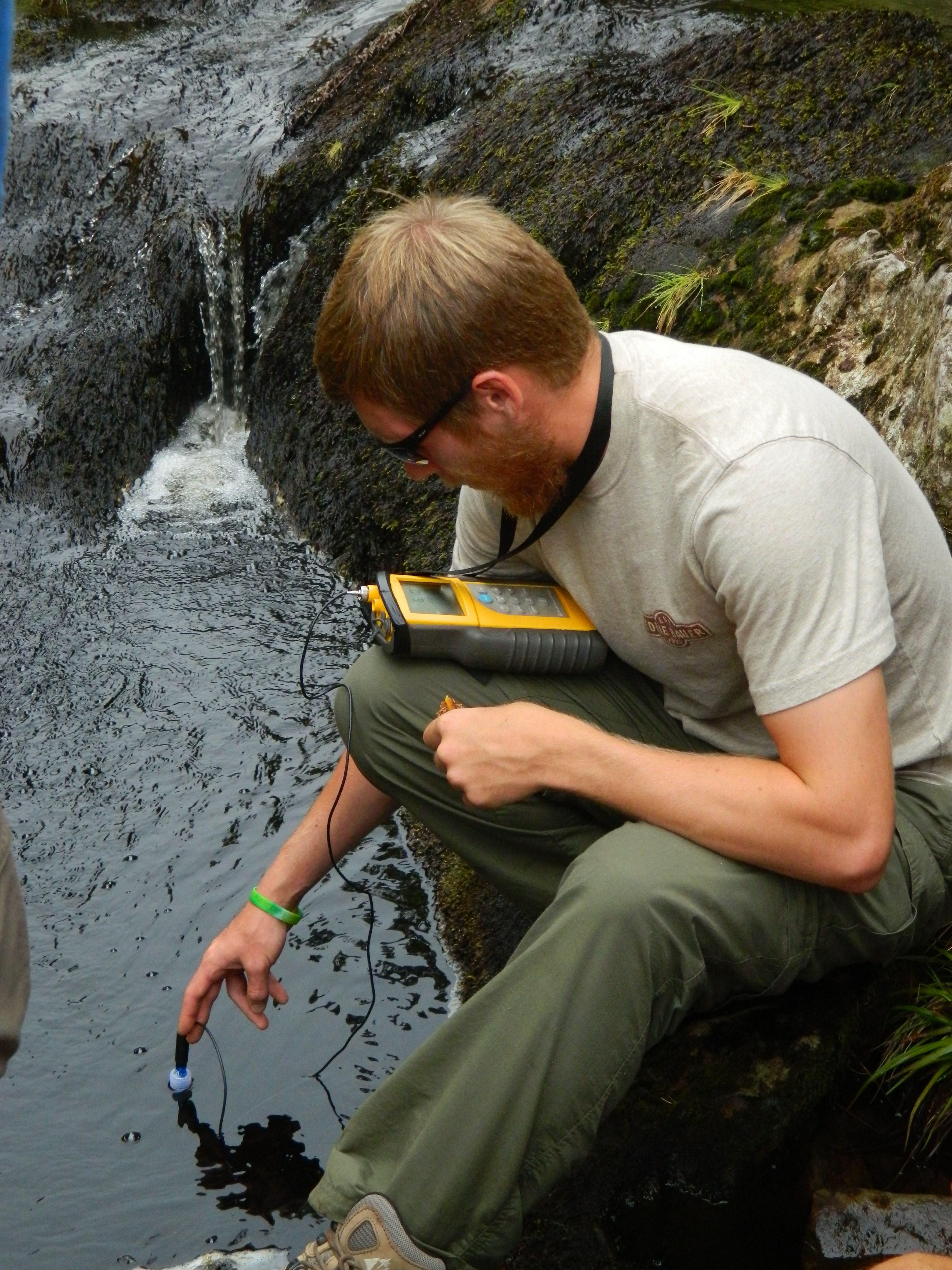 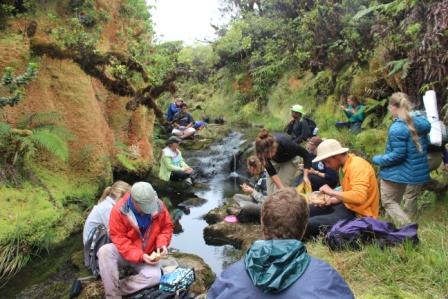 Weathering as f(Temp, runoff, erosion) in large rivers
 climate sensitivity there but not as strong as expected
 erosion rate plays an important role (tectonics + climate)
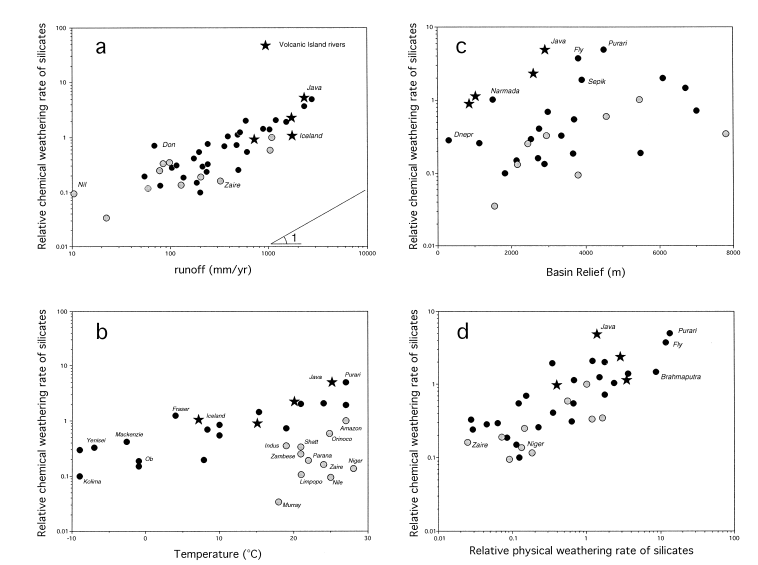 runoff
relief
Temperature
erosion
Gailardet et al., 1999
Another way is to sample the regolith (e.g. the boundary layer between the atmosphere and lithosphere, and where “everything”  lives.  We can look at compositional change as a function of chemistry/lithology/climate etc/
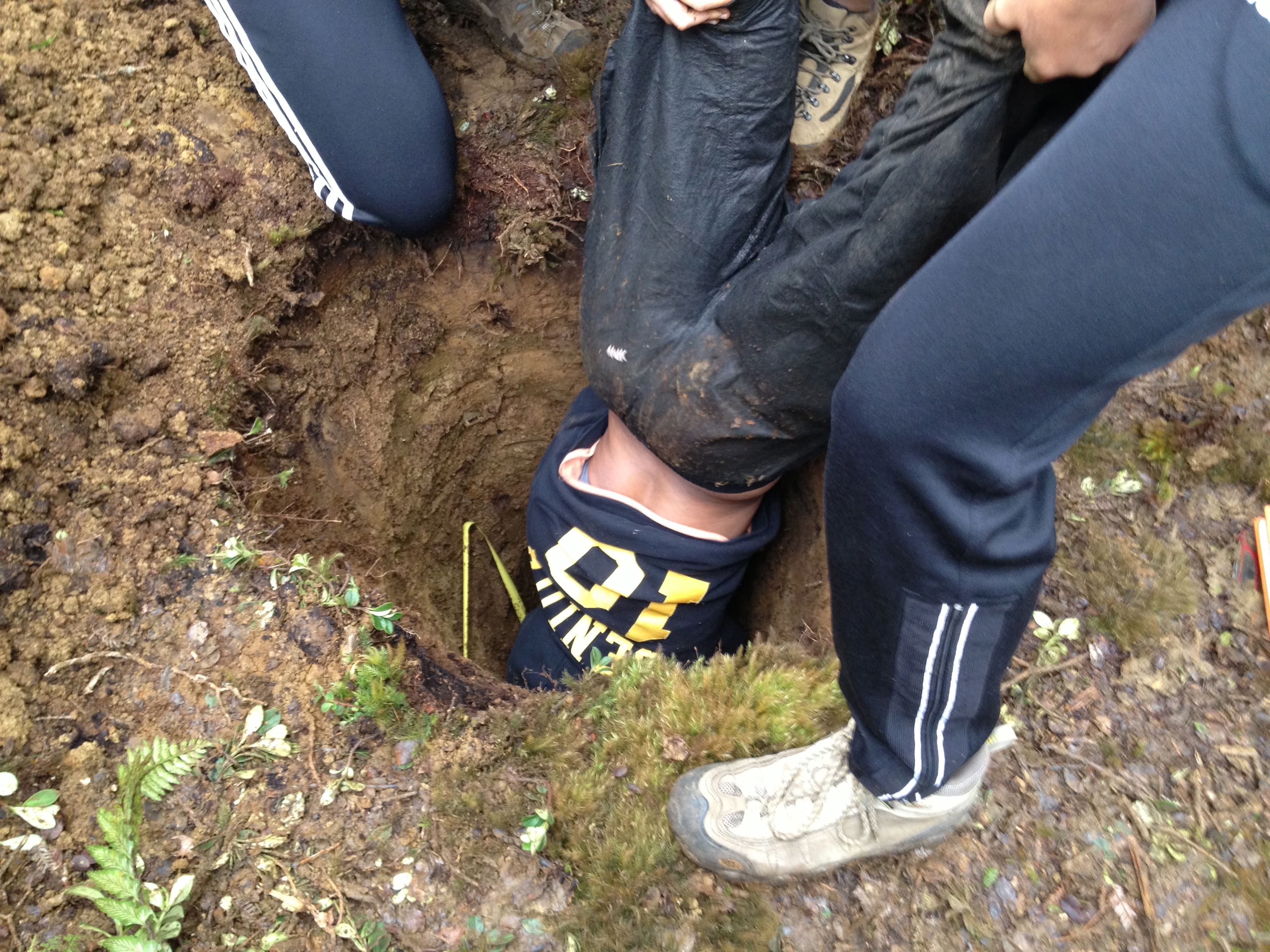 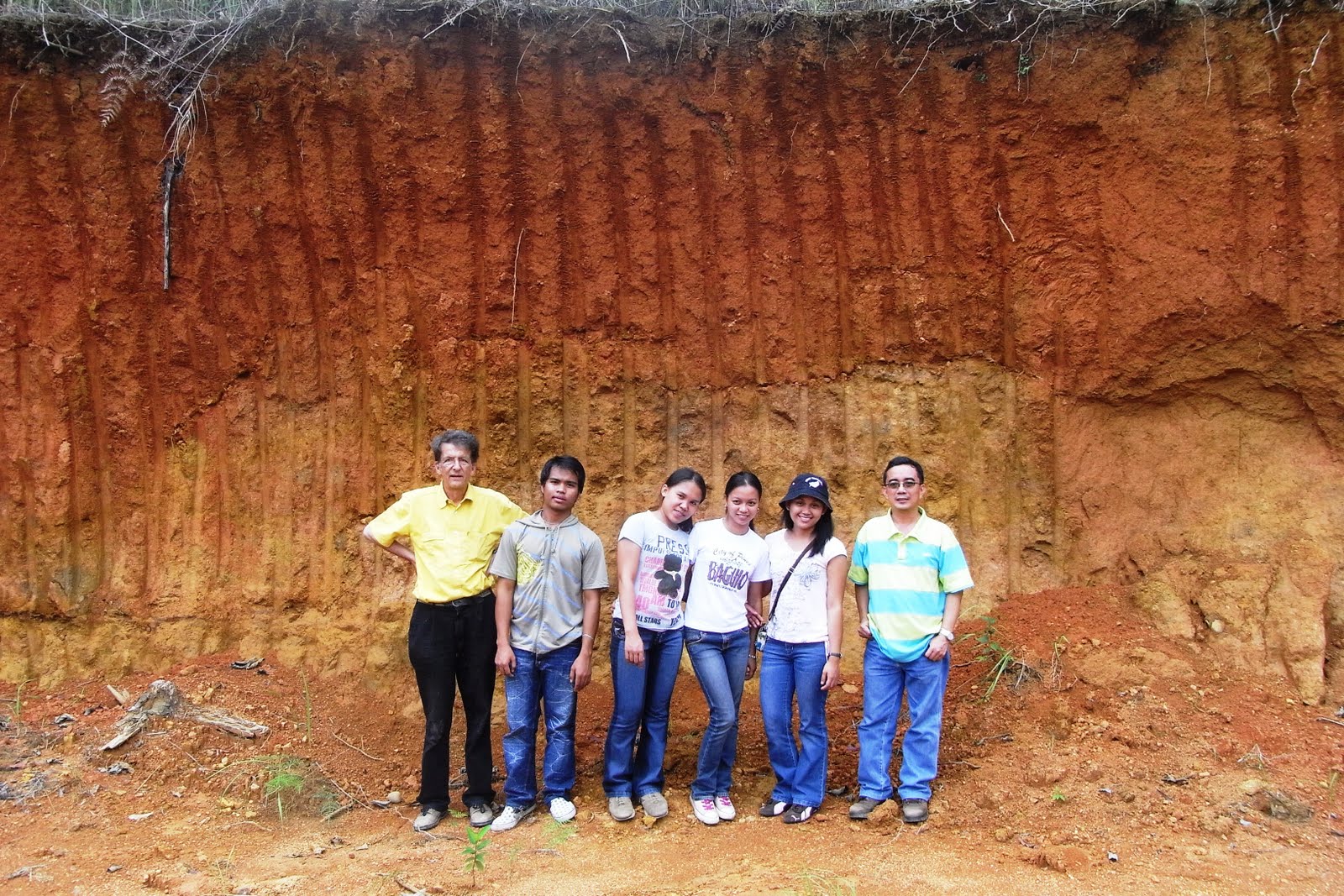 Soil profile from Luquillo, Puerto Rico, figure from White et al 1998 (GCA)
Normalized change
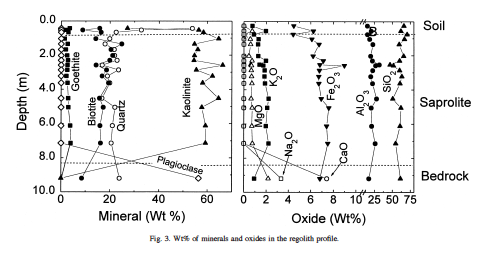 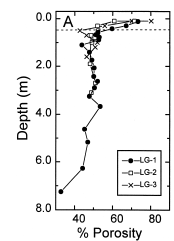 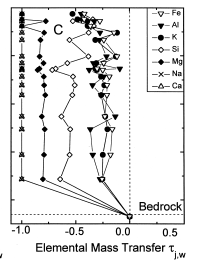 Integrate soil horizon density, thickness, elemental depletion to estimate
mass transfer.  If we can add time we get a rate (cosmogenics).
Studies based on chemical depletion indices of soil and cosmogenic nuclides
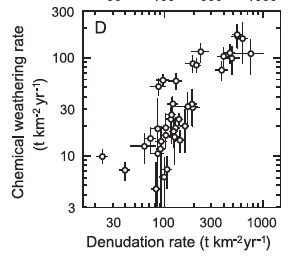 Riebe et al EPSL 2004
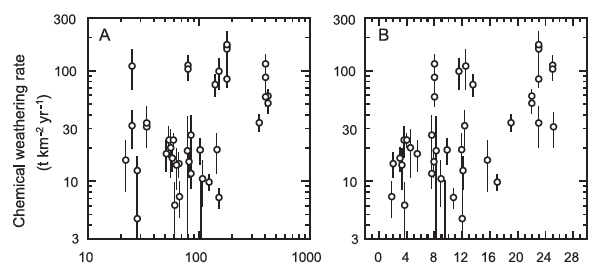 MAT, ˚C
MAP, cm yr-1
Ea  modeled 17 – 24 kJ mol-1
Riebe et al EPSL 2004
Possible erosion control on weathering rates – is tectonics the first order control?
Paleocean tracer chemistry appears to support that, but (there’s always a but) ….
What is it, exactly, that the tracers are tracing?
In continental settings R(wea) increases with R(erosion), to a point. At higher R(erosion)  R(wea) “plateaus”, i.e. kinetics limit chemical reaction progress.
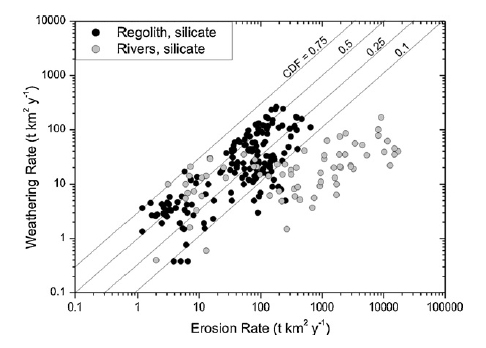 Dixon & von Blankenburg 2012 C.R. Geosci.
Arcs – a critical sink in the global C cycle?
Underrepresented in our data and our thinking
No big rivers
 Large groundwater fluxes (unmeasured!)
Interesting features 
 Ca, Mg rich compositions
 Fast kinetics in volcanic rocks
 Tectonically active
 Wet
 High erosion rates
 Frequent resurfacing
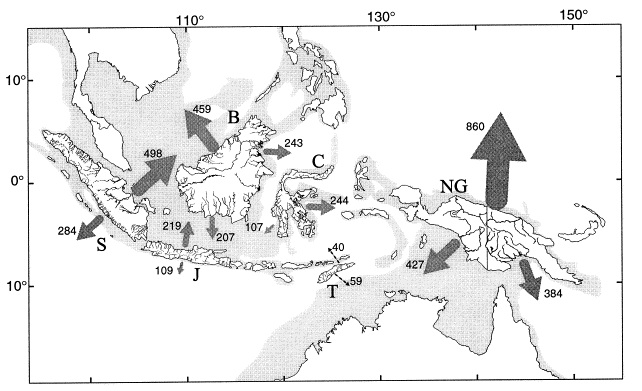 Climate sensitivity?
Milliman: sed yields are ≈10x global average
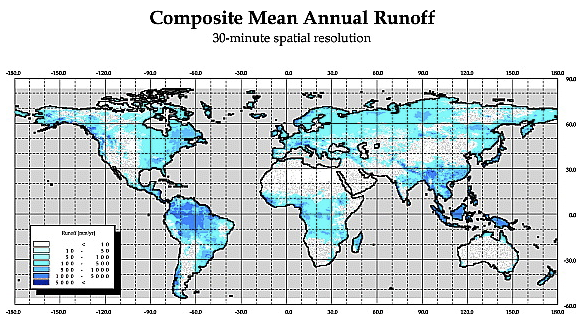 Are the fluxes from arcs and OIBs large enough to matter?
Global mean runoff ≈ 299 mm (Fekete et al., 2002)
Arcs and OIBs much wetter
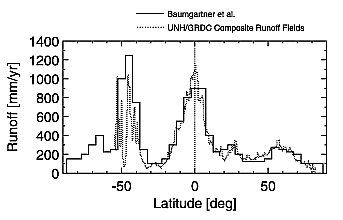 Global annual sediment delivery to oceans
Milliman 1983 J. Geol.
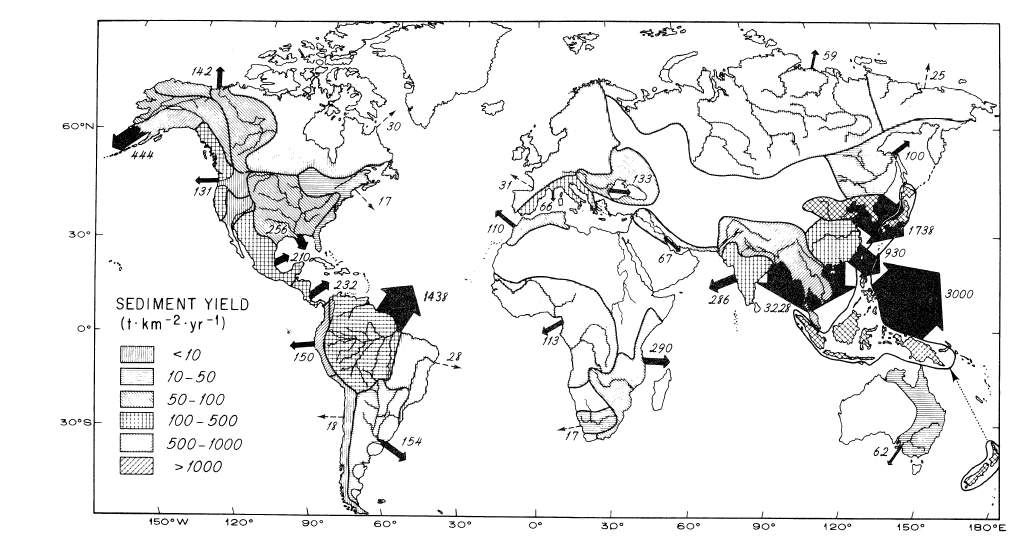 Arc and OIB rivers are different ….
Philippines
Hawaii
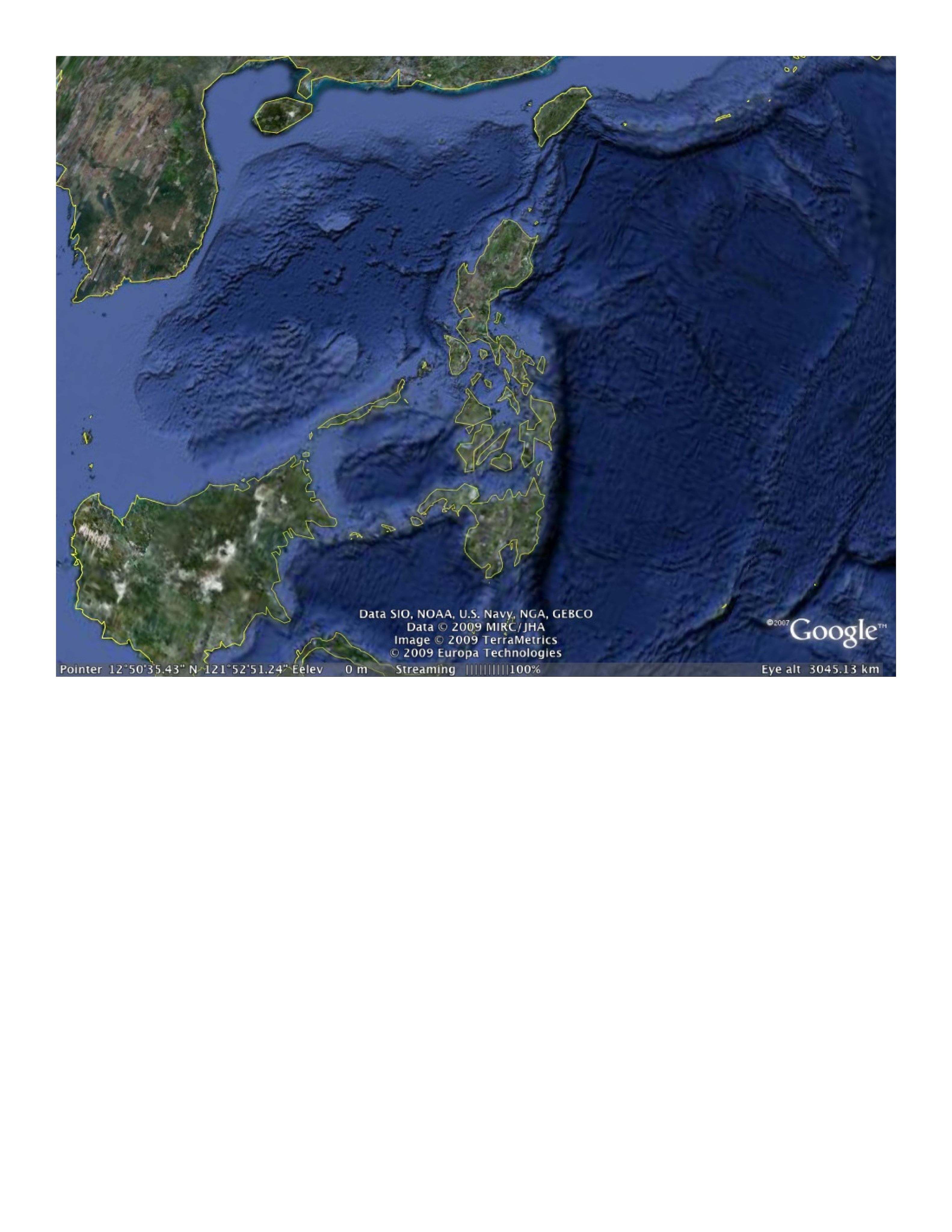 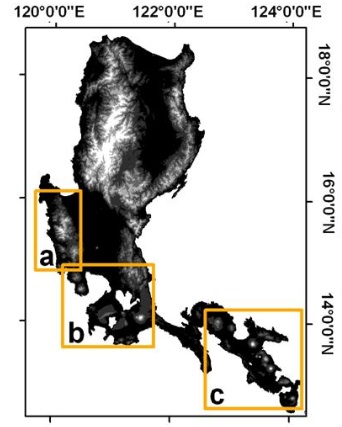 Luzon, Philippines
 active arcs
 ophiolites
 typhoons
Rivers draining W side of Pinatubo

Big, full of fresh pumice, and completely uncharacterized

Large groundwater discharge directly to ocean
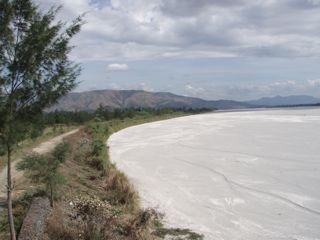 Pumice fills river channels
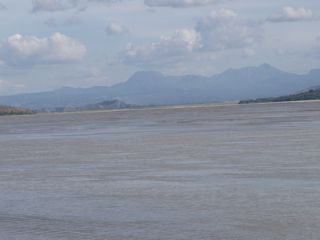 Pinatubo
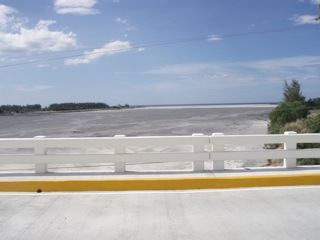 S. China Sea
A function that estimates the impact of river input on oceanic 87Sr/Sr:
Volcanic-hosted rivers contribute Sr with low 87Sr/86Sr to the oceans, typically 0.704 to 0.705 vs. seawater currently at 0.7092.
High CO2 consumption associated with negative forcing on SW 87Sr/86Sr
increase (87Sr/86Sr)sw
CO2 consumption, 103 mole km-2 yr-1
volcanics
Other major rivers
ΨSr
Data from Gaillardet et al., 1999
	Dessert et al, 2003
	Schopka et al., 2010
Antilles
Tropical arcs have ∆CO2 
6  - 10x global mean
(Ca+Mg)sil, µmol/L
SiO2, µmol/L
Rad et al., 2007, 2008; Schopka et al., 2010
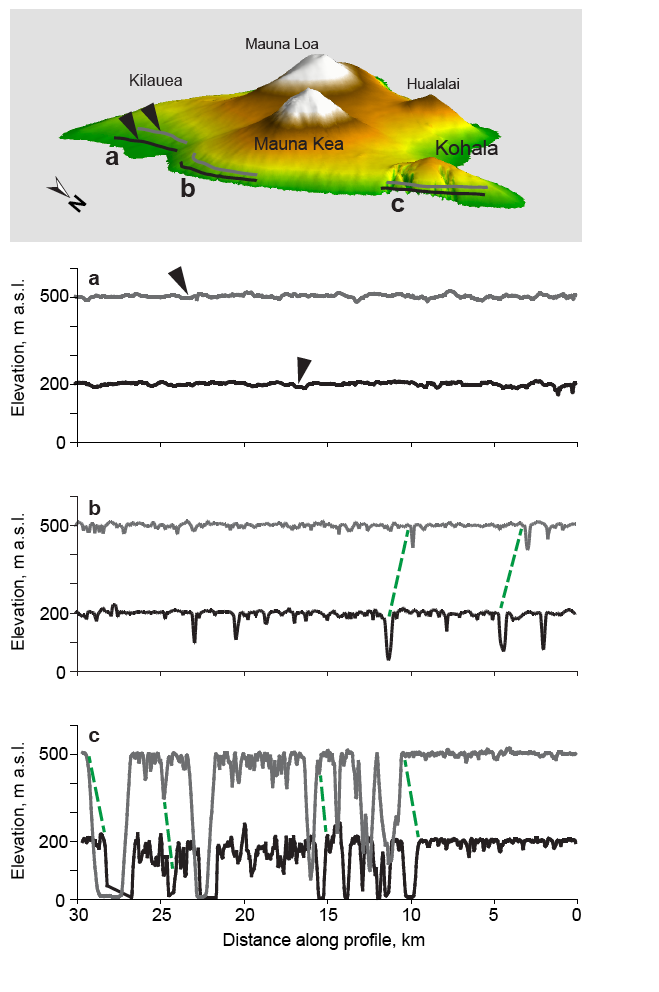 Strong coupling between weathering/pedogenesis, hydrologic pathways, and landform evolution
Kilauea/Mauna Loa (young)
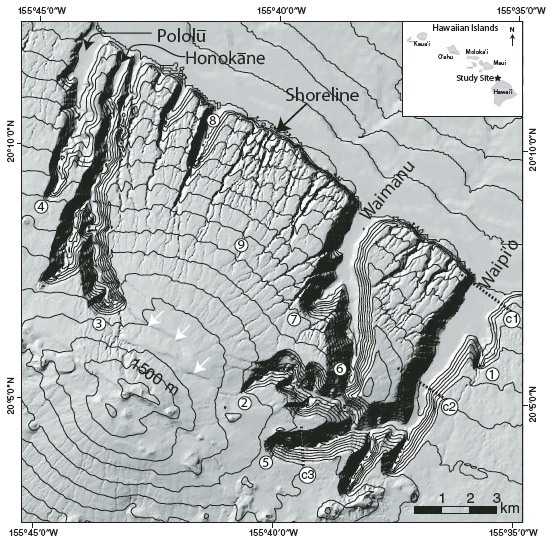 Mauna Kea (intermediate)
Kohala (old, flank  collapse)
Ratio of weathering fluxes delivered via GW vs runoff
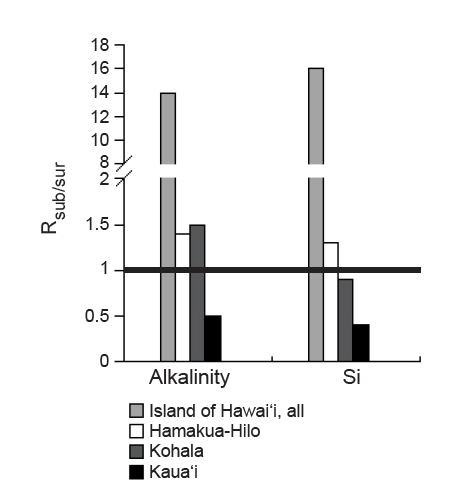 Weathering in basalt provinces
Basalt weathering appears to show strong climate sensitivity.
(data mostly from Dessert et al., 2003)
Weathering in basalt provinces
T dependence:
exponent ≈ 0.076 is equivalent to laboratory Arrhenius data, e.g. for plagioclases.  Equivalent to Ea =  56 kJ mol-1 
implies ca. 2.2 x increase in weathering rate per 10˚C ∆T
A few important notions:

Tropical arcs ≈ 1% of terrestrial surface, with 15-20% of CO2 consumption, with apparently strong climate sensitivity.

C fluxes in rivers – focus here, but also 
geothermal fluxes 
ground water fluxes  (in Hawaii 15x!)

Hypothesis: Arcs (± LIPs) are the locus of the climate-weathering feedback.  
Cratonic settings less sensitive to climate but also to tectonics via erosion rate effects.
Oh, by the way, arcs are a source of CO2 too.  

Hmm, where does that get us?
Fuego, Christmas Day 2010 (Antigua, Guatemala)
[Speaker Notes: Fuego, Christmas Day 2010, Antigua Guatemala (Derry photo)]